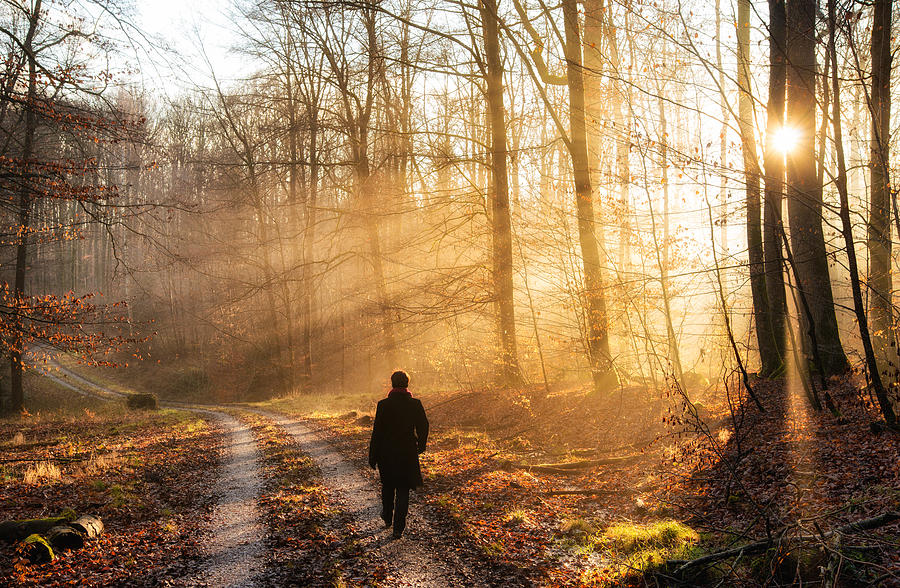 Walking In The Light
Readings in 1 John
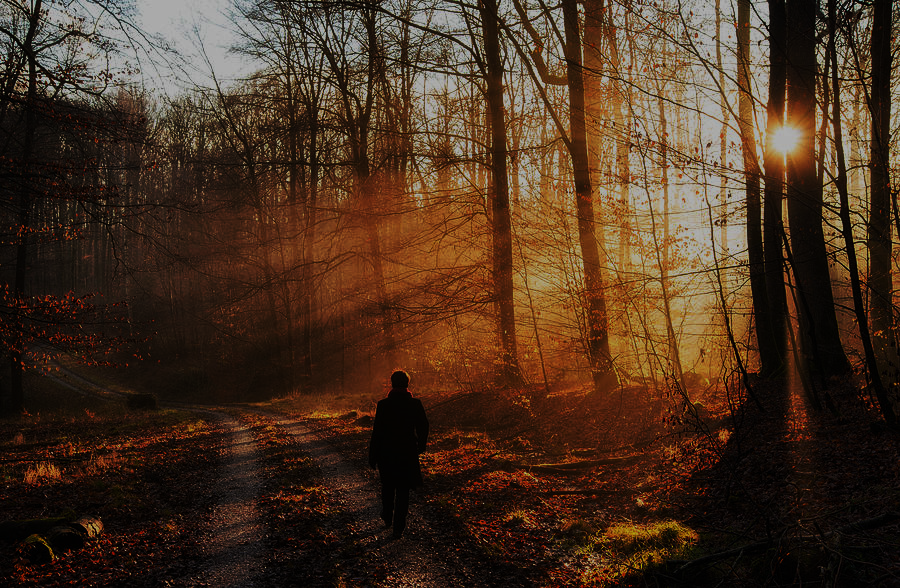 Walking In The Light
1) KNOW You Have Eternal Life [1 Jn 5:11-15]	False teaching had caused uncertainty [1 Jn 4:1-6]
	Today some have doubts for various reasons. 
	Be confident in what the apostles revealed. 4:6
2) The Foundation: God Is Light [1 Jn 1:5-7]
	Walking in light requires practicing the truth. 	Thankfully, confession brings forgiveness [v8-10].
	This assurance doesn’t mean we should sin more [2:1-6].
3) Walking In The Light=Walk Like Jesus Walked
Remember, Jesus’ walk included growing & learning: 
Luke 2:52 grew in favor Heb 5:7-9 learned obedience.
Our transformation into His image isn’t immediate.
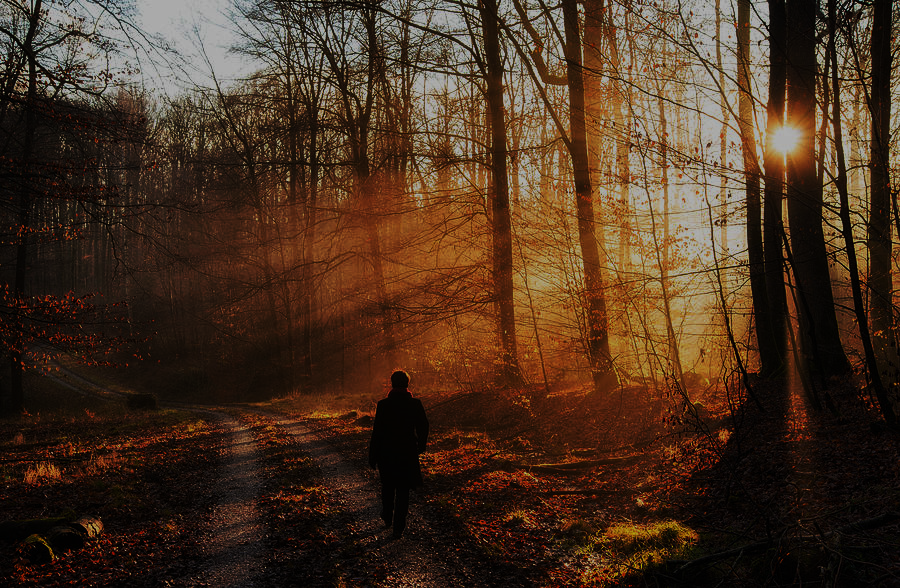 Walking In The Light
3) Walking In The Light=Walk Like Jesus Walked
4) Walking In The Light=Brotherly Love [2:7-11]
	Jesus’ example was sacrifice. Willing to hurt. [3:16-19]
	The cause of ‘stumbling’ is echoed in [Rom 14:12-20].
	John knew a disciple who’d lost this focus: [3 Jn 5-11].
5) Walking In Light=Practicing Righteousness 	[5:1-5] This is clear throughout the NT [2 John 4-11]. Jn 14
	[1 Jn 3:10] Puts love & righteousness together. 
		We don’t mean perfection is needed [1 Jn 3:4-9].
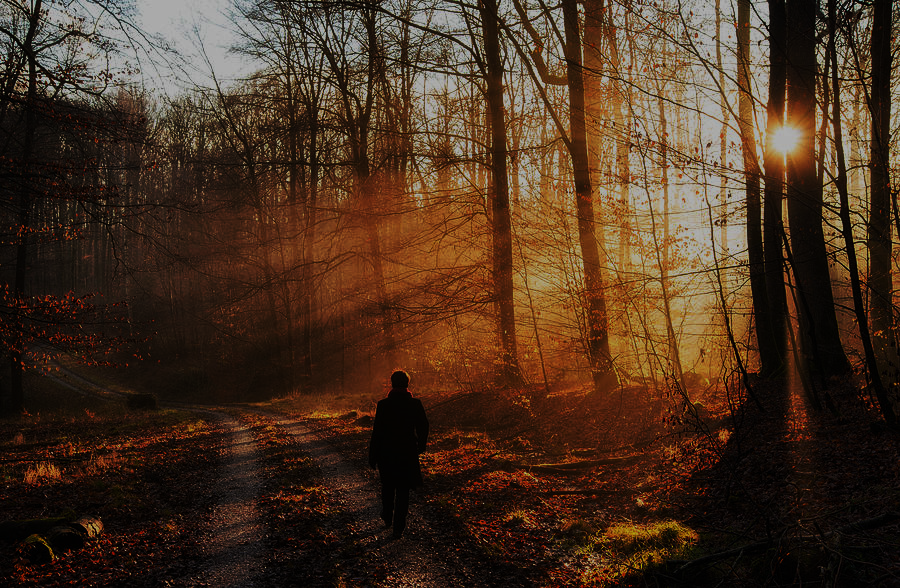 Walking In The Light
3) Walking In The Light=Walk Like Jesus Walked
4 & 5) Requires Brotherly Love & Righteousness
6) Walking Indicates Progress on a Journey
	[1 John 2:12-14] We grow through stages, not ages. 
		Several NT verses make similar points: 
			Hebrews 5:12-6:3 They should have matured. 
			Ephesians 4:12-16 Grow toward attaining maturity. 
			1 Cor 2:14-3:4 Paul is frustrated at their stagnancy. 
			Most clearly, [2 Peter 1:8-11; 3:17-18] Growing virtue!
Which direction are we walking? Toward The Light? Backwards in retreat? Are we stagnant, lacking activity?